Figure 1 Help for parents during the last 12 months
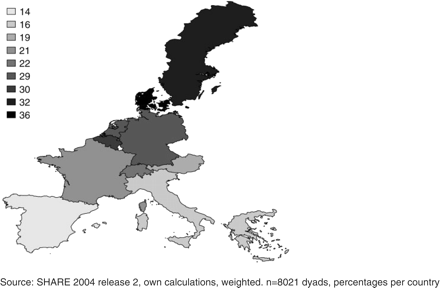 Eur Sociol Rev, Volume 25, Issue 5, October 2009, Pages 585–601, https://doi.org/10.1093/esr/jcn076
The content of this slide may be subject to copyright: please see the slide notes for details.
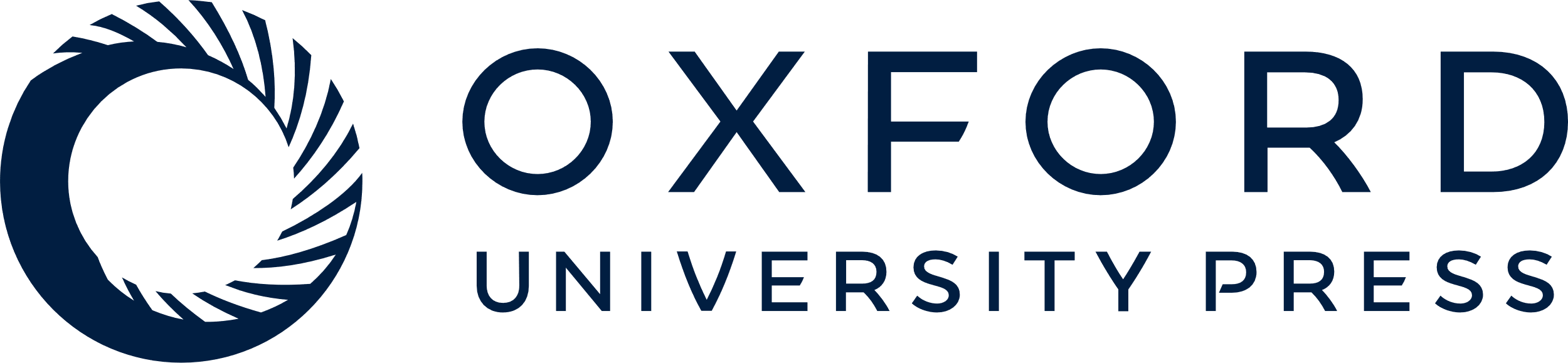 [Speaker Notes: Figure 1 Help for parents during the last 12 months


Unless provided in the caption above, the following copyright applies to the content of this slide: © The Author 2009. Published by Oxford University Press. All rights reserved. For permissions, please e-mail: journals.permissions@oxfordjournals.org]
Figure 2 Care for parents during the last 12 months
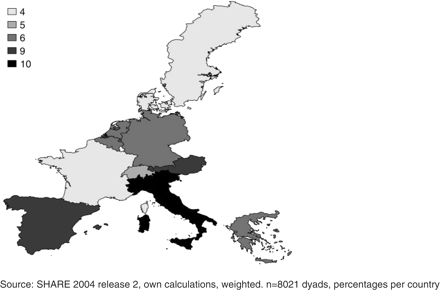 Eur Sociol Rev, Volume 25, Issue 5, October 2009, Pages 585–601, https://doi.org/10.1093/esr/jcn076
The content of this slide may be subject to copyright: please see the slide notes for details.
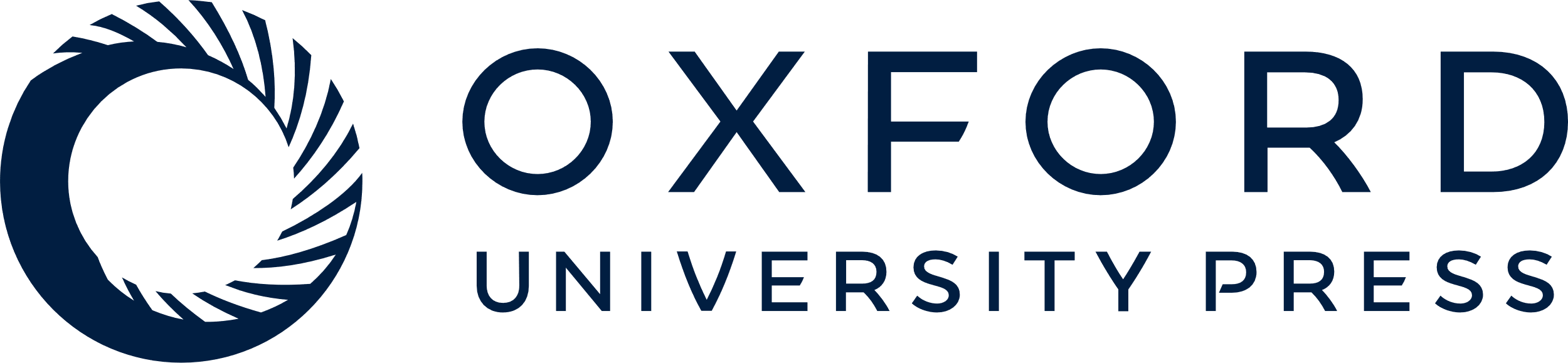 [Speaker Notes: Figure 2 Care for parents during the last 12 months


Unless provided in the caption above, the following copyright applies to the content of this slide: © The Author 2009. Published by Oxford University Press. All rights reserved. For permissions, please e-mail: journals.permissions@oxfordjournals.org]
Figure 3 Help for parents during the last 12 months and social services
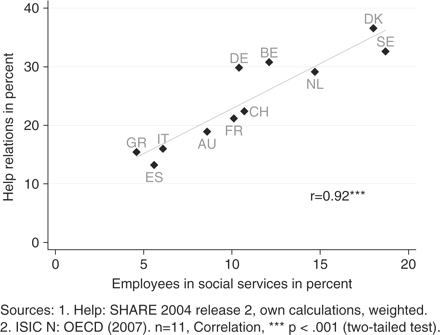 Eur Sociol Rev, Volume 25, Issue 5, October 2009, Pages 585–601, https://doi.org/10.1093/esr/jcn076
The content of this slide may be subject to copyright: please see the slide notes for details.
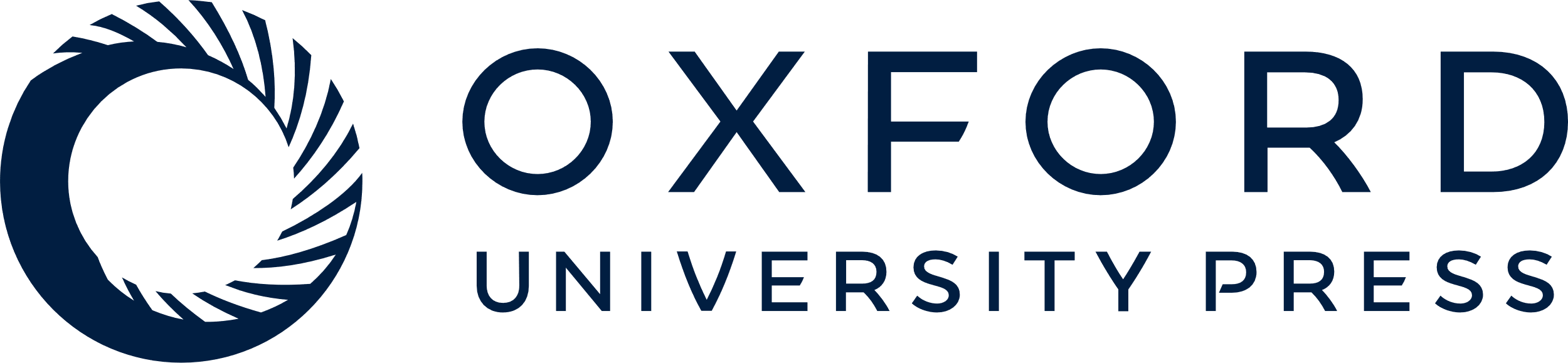 [Speaker Notes: Figure 3 Help for parents during the last 12 months and social services


Unless provided in the caption above, the following copyright applies to the content of this slide: © The Author 2009. Published by Oxford University Press. All rights reserved. For permissions, please e-mail: journals.permissions@oxfordjournals.org]
Figure 4 Care for parents during the last 12 months and social services
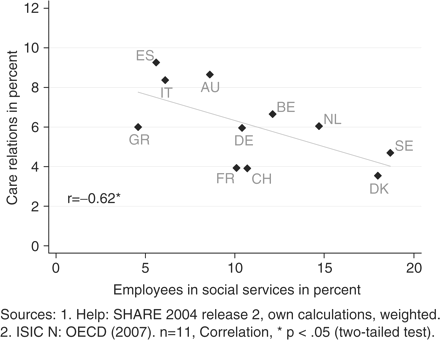 Eur Sociol Rev, Volume 25, Issue 5, October 2009, Pages 585–601, https://doi.org/10.1093/esr/jcn076
The content of this slide may be subject to copyright: please see the slide notes for details.
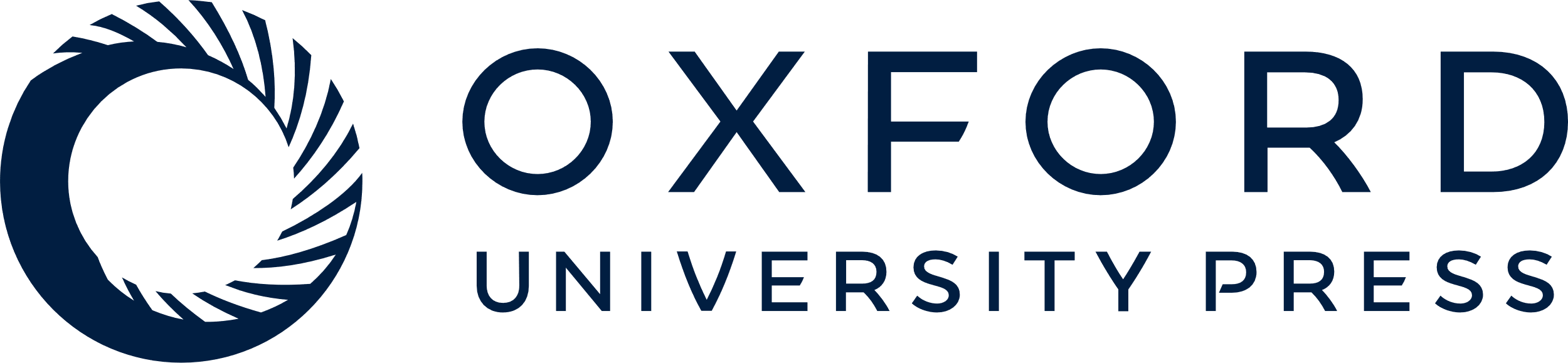 [Speaker Notes: Figure 4 Care for parents during the last 12 months and social services


Unless provided in the caption above, the following copyright applies to the content of this slide: © The Author 2009. Published by Oxford University Press. All rights reserved. For permissions, please e-mail: journals.permissions@oxfordjournals.org]